Презентация:
«Первые дни ребенка в школе»1 «Д» классСШ №15 г.Мозыря
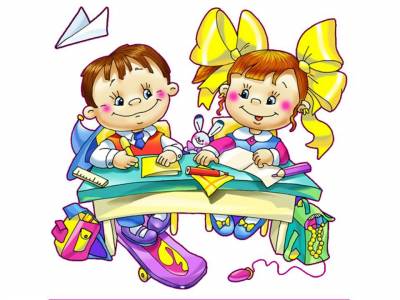 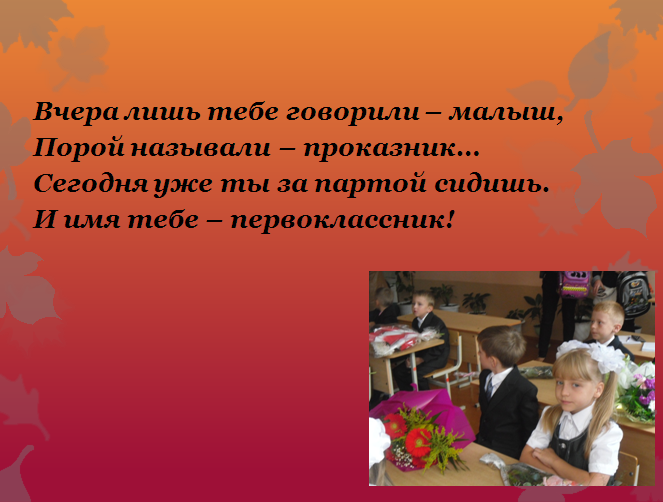 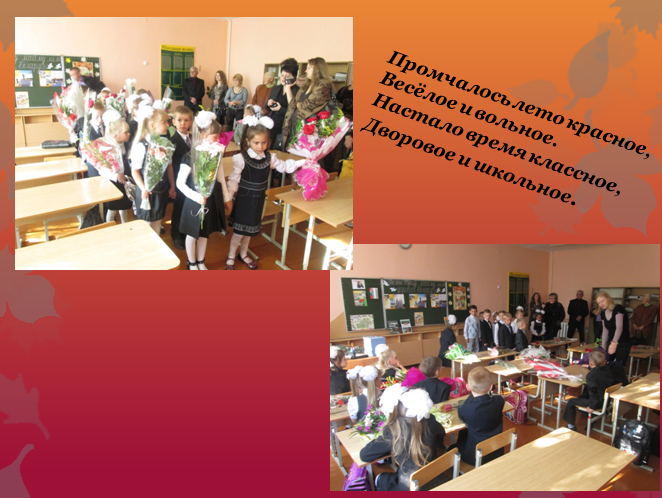 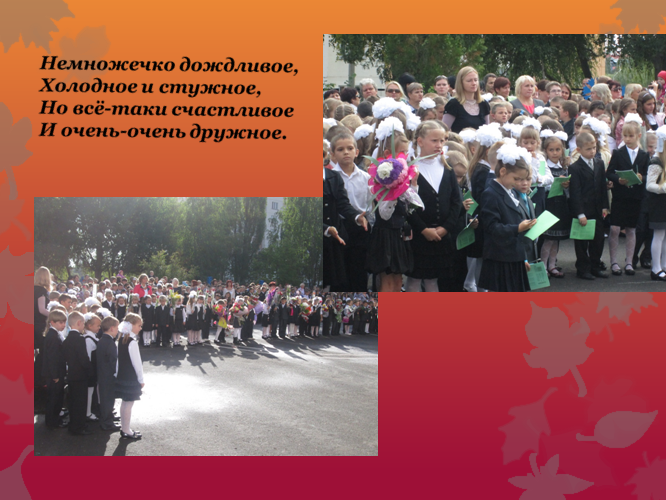 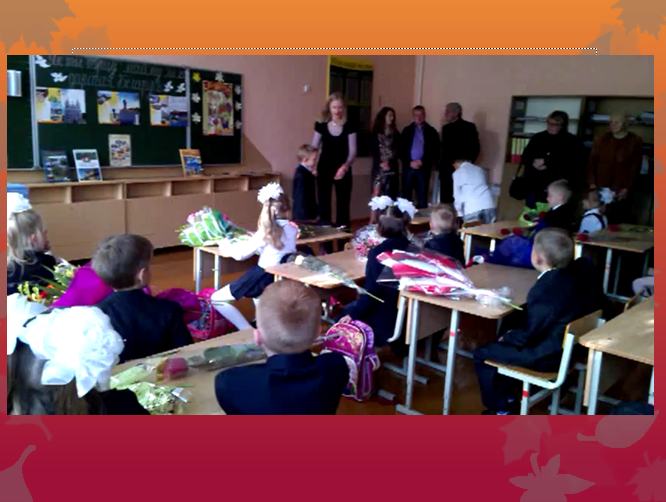 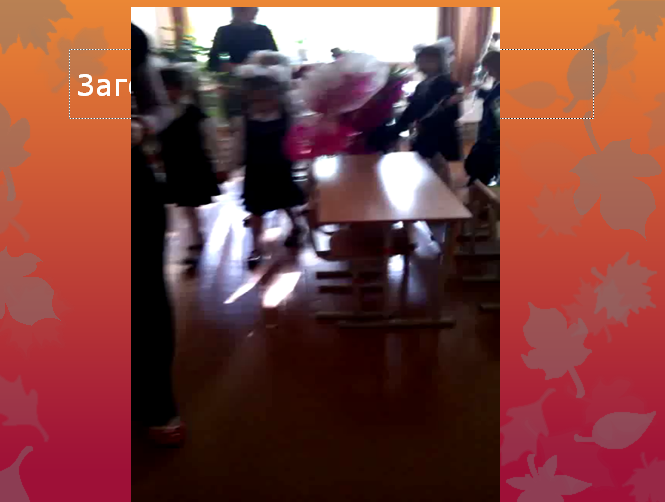 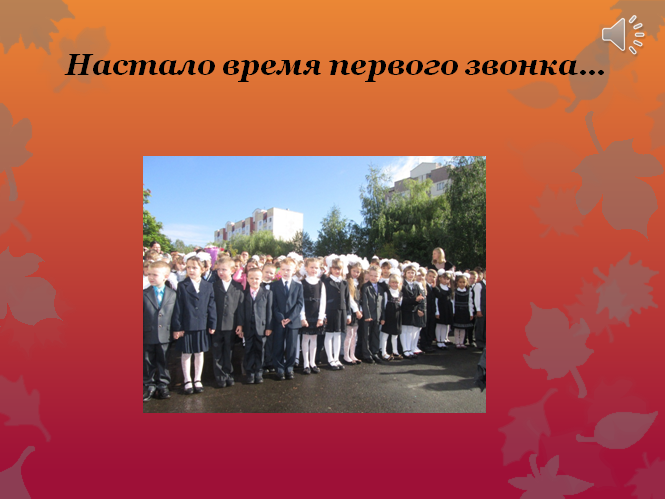 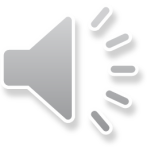 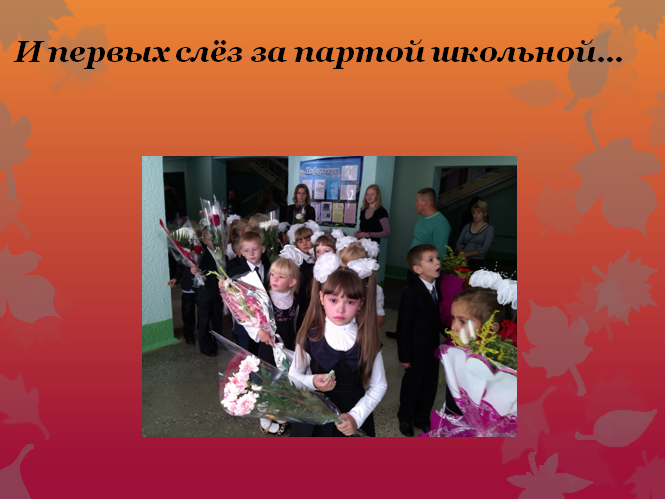 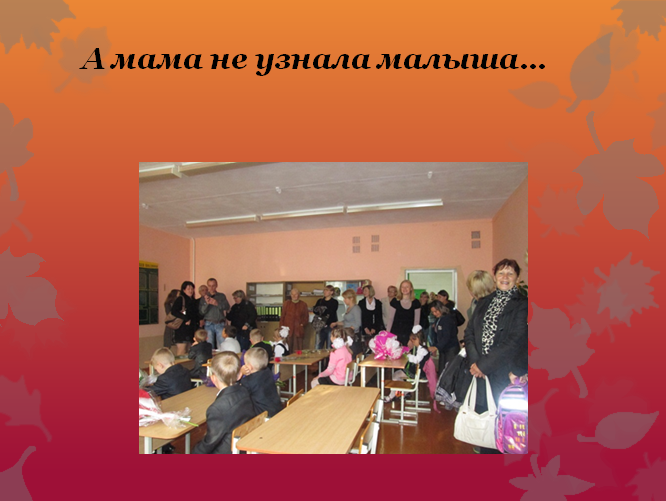 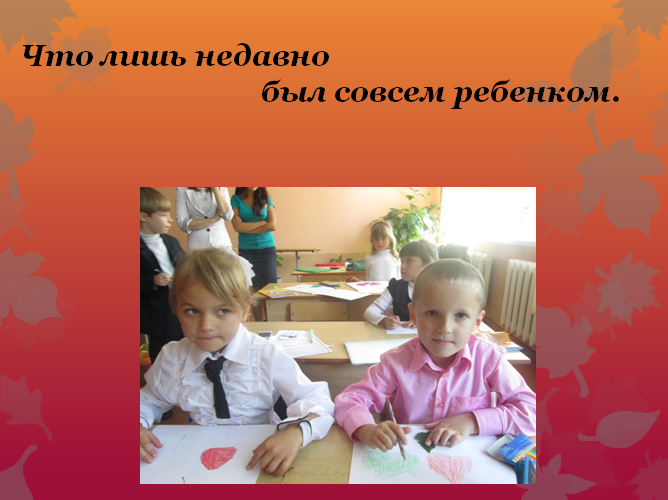 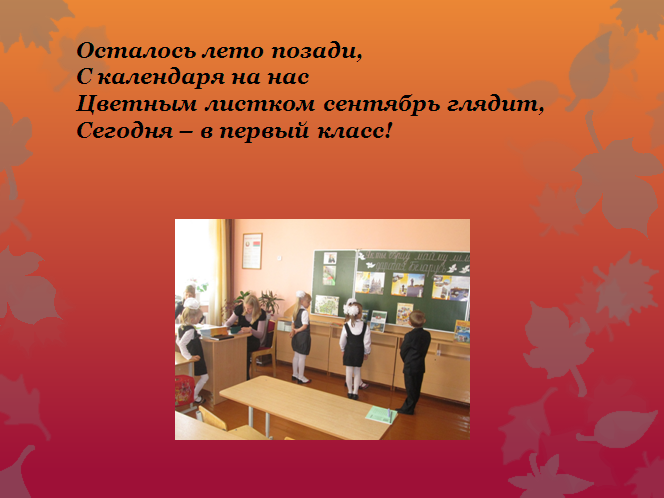 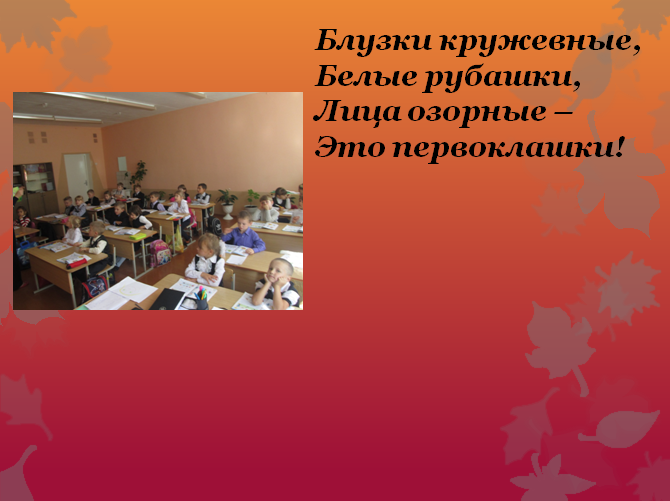 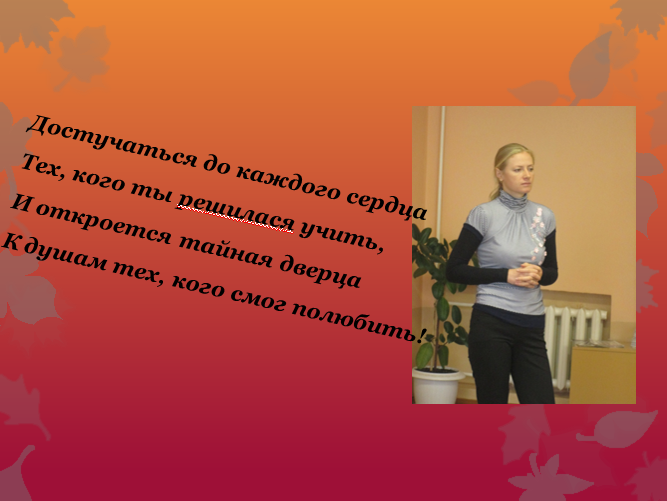 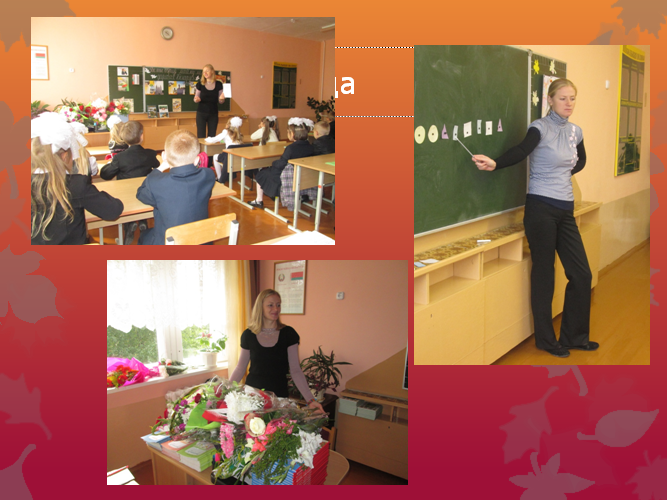 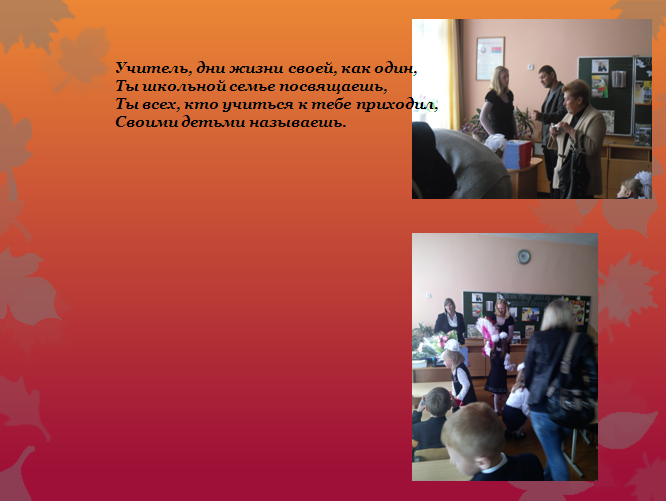 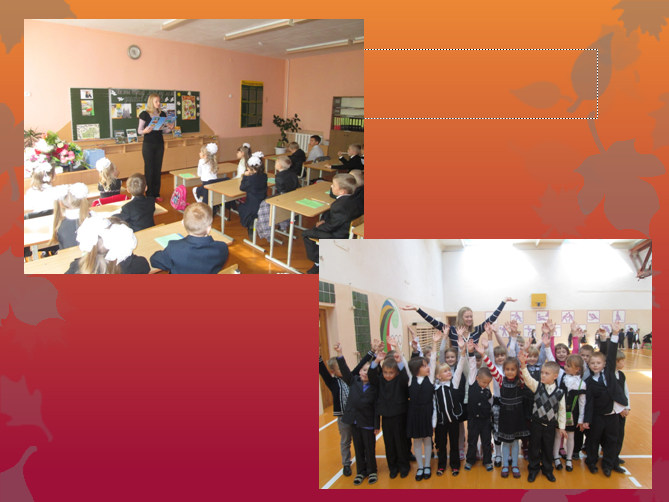 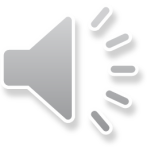 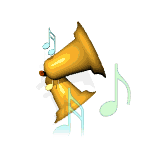 Звенит звонок все громче,                                                      все слышней.Какая трель над миром                                                     разливается!Ты думаешь, распелся                                                     соловей?Не соловей.                            Уроки начинаются.
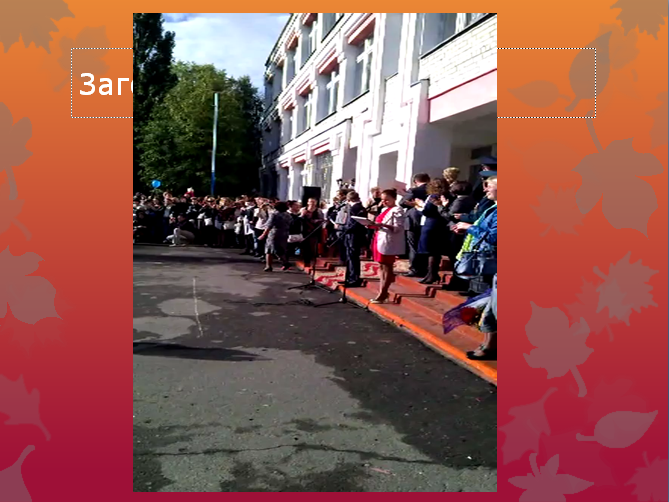 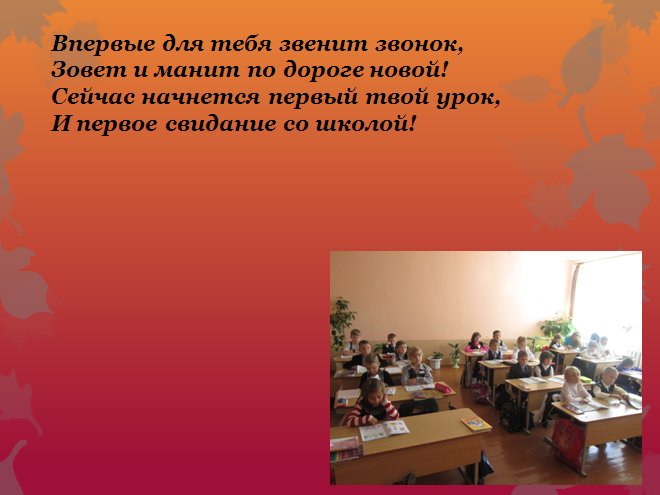 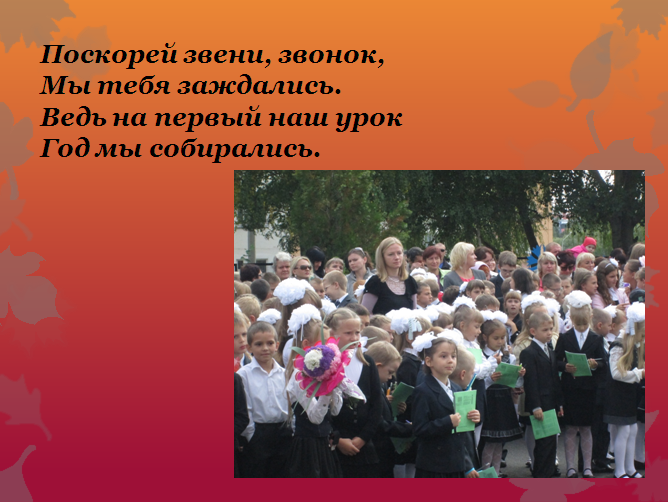 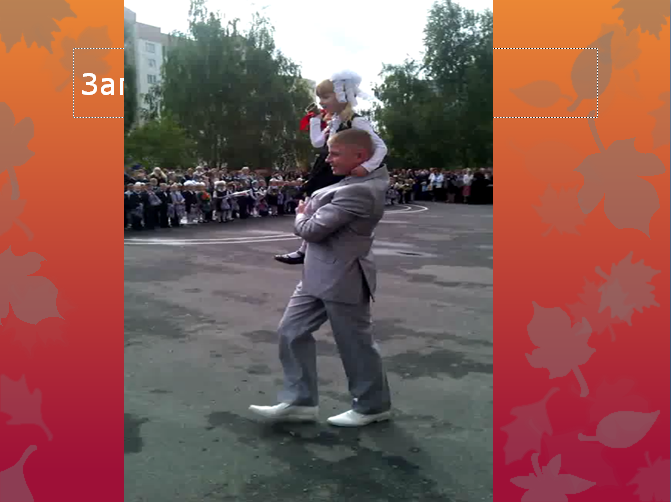 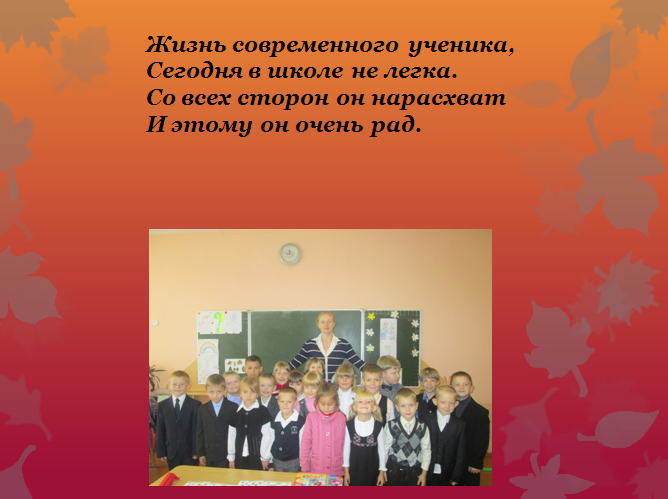 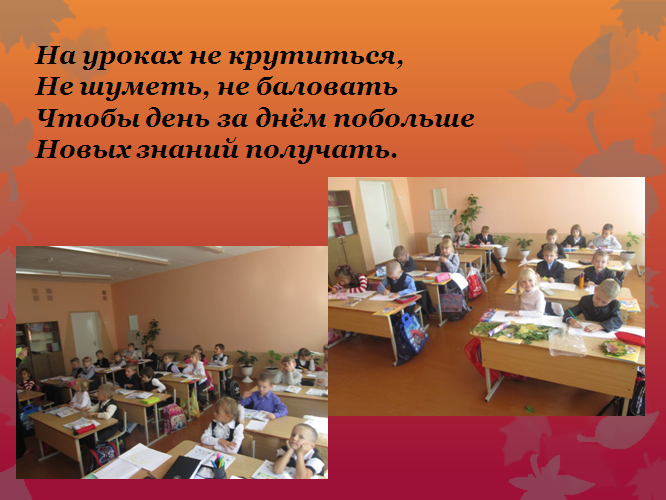 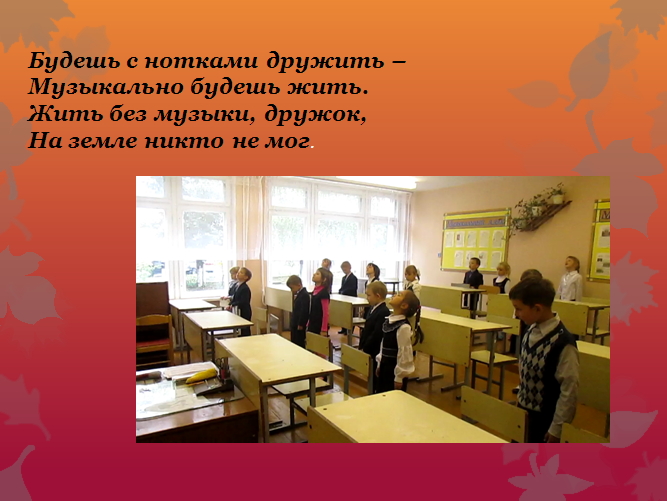 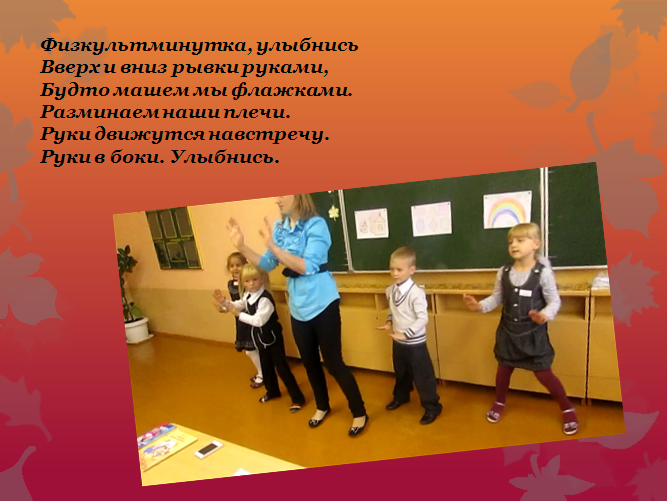 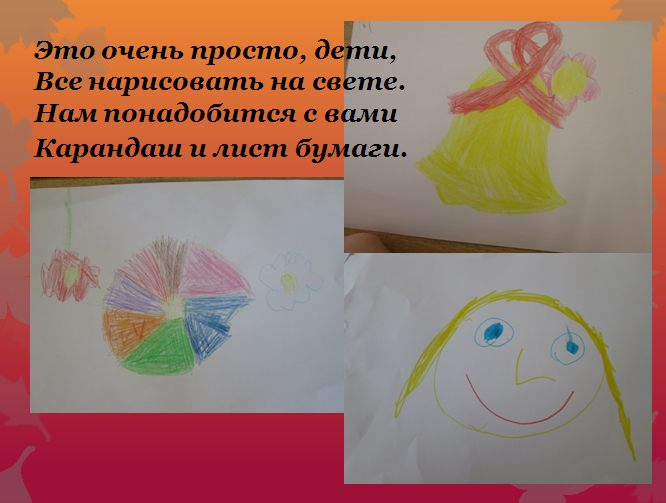 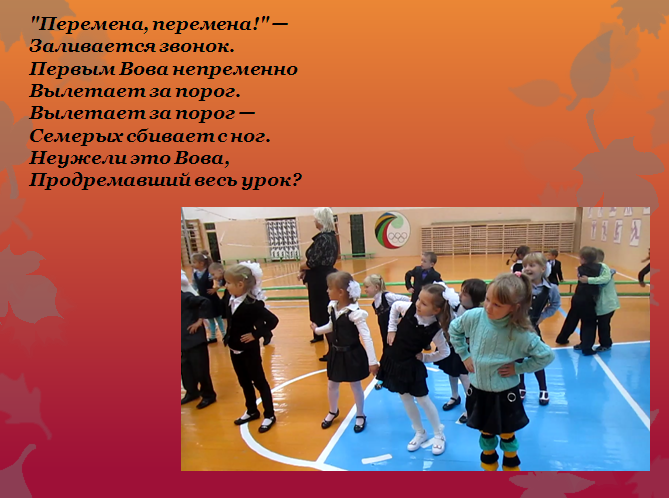 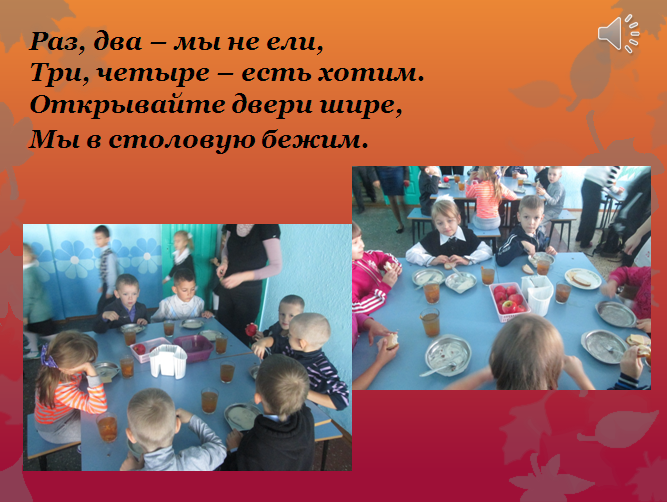 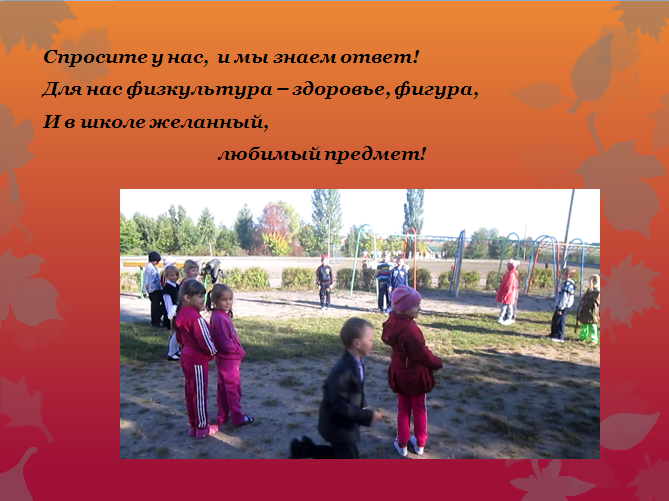 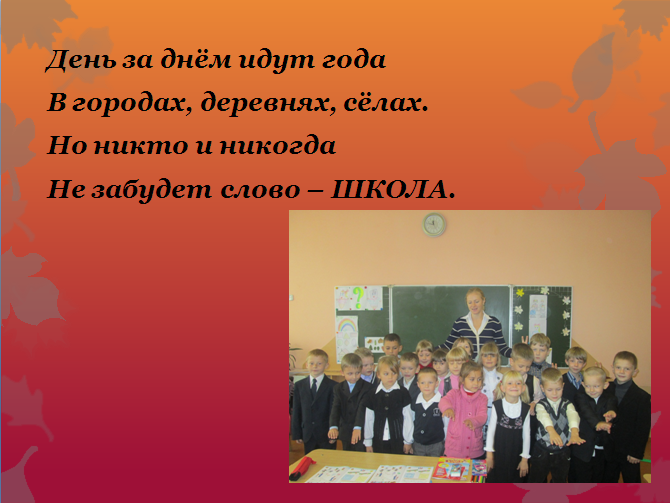 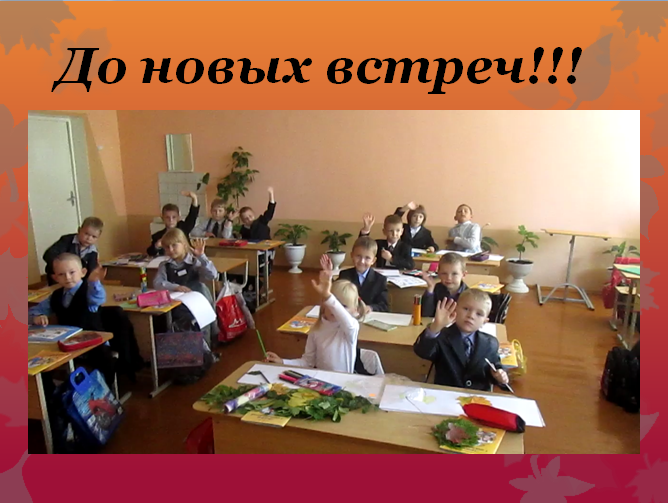 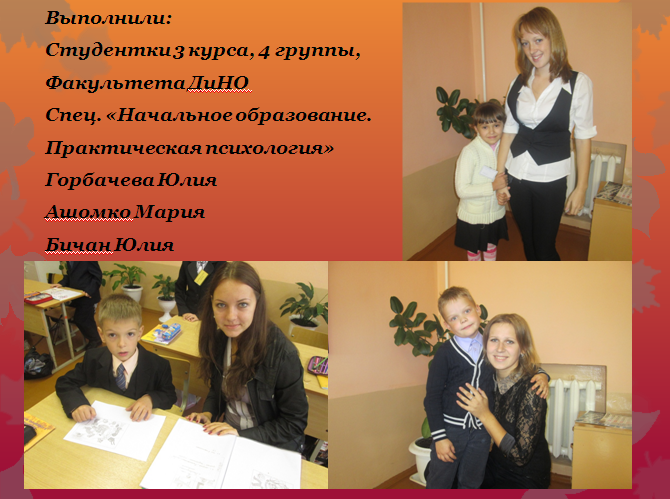